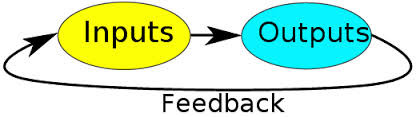 Feedback Loops
EQ: What are positive and negative feedback loops and how do they affect homeostasis?
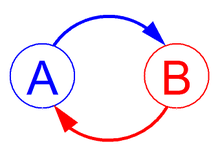 Feedback occurs when parts of a system affect each other
Positive Feedback
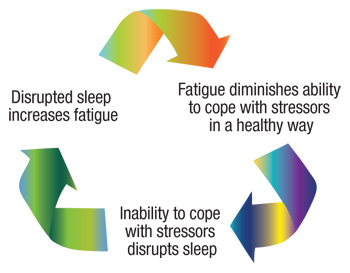 The enhancement or amplification of an effect by its own influence on the process that gives rise to it.
Negative Feedback
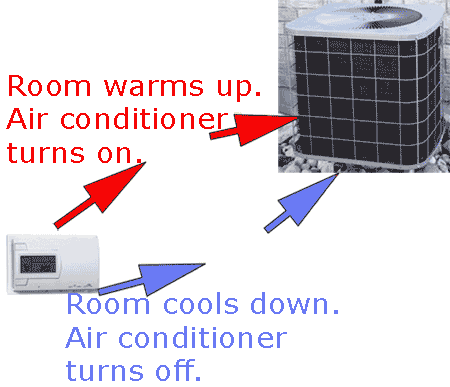 Counteraction that: Helps to maintain homeostasis
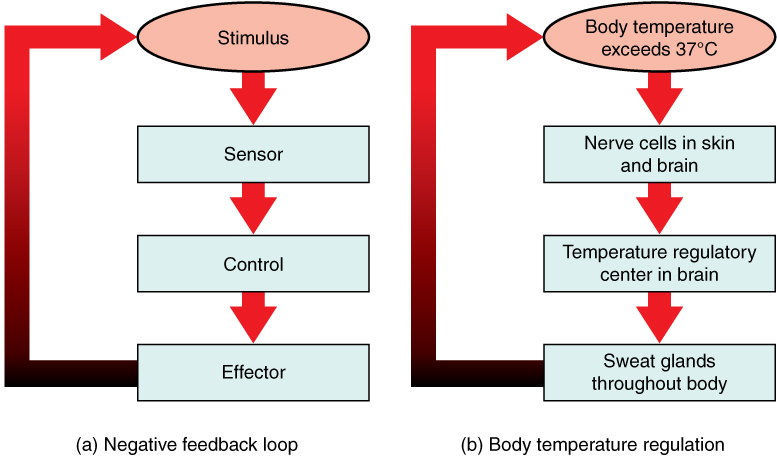 Positive or Negative Feedback?
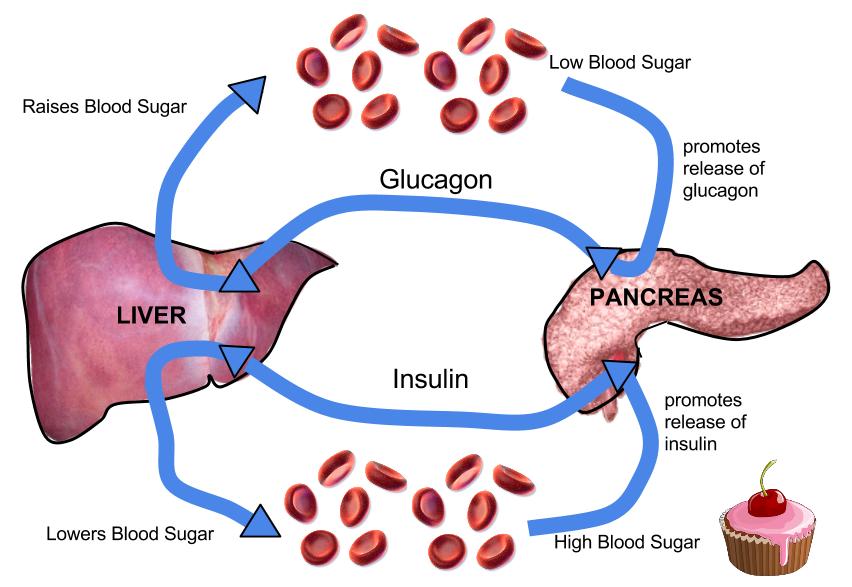 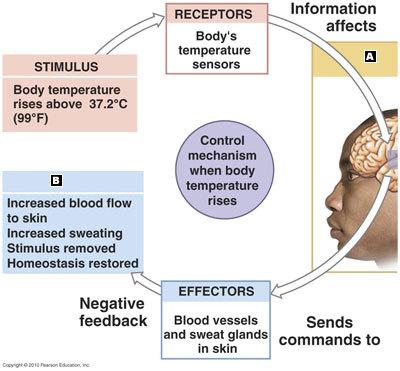 Positive or Negative?
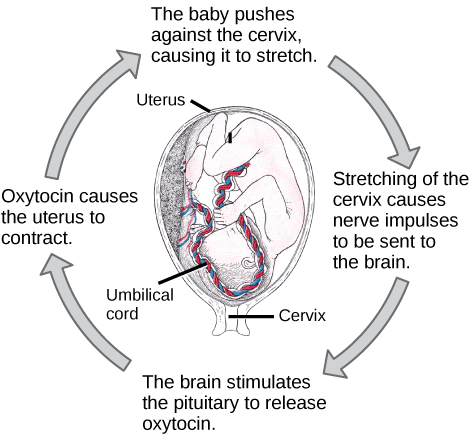 Brainstorm ideas for other examples of feedback loops in humans (2 min.)
Discuss your ideas with your group.
Draw an example of your feedback loop and share it with the class.
Positive and Negative Feedback Loops “Wrap-up” video:
Watch video
Summarize
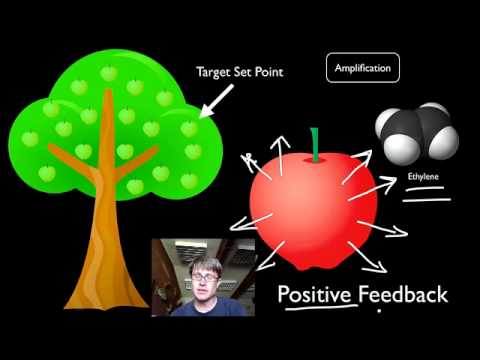 Practice Problems:
Look at your practice problems and:
	Think
	Answer
	Discuss
	Revise if necessary